Mrs. Schimke’s 3rd Grade
Mrs. Schimke’s 3rd Grade
Mrs. Schimke’s 3rd Grade
Monday 5/18/20
Tuesday 5/19/20
Wednesday 5/20/20
Thursday 5/21/20
Friday 5/22/20
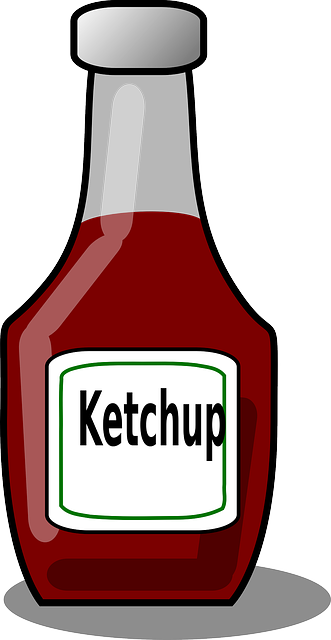 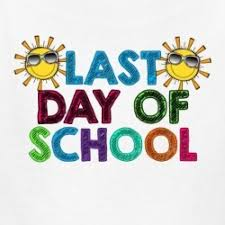